Kinematics - Analyzing motion under the condition of constant acceleration
Honors Physics
Kinematics: the branch of mechanics concerned with the motion of objects without reference to the forces which cause the motion.
1
Kinematic Symbols
* Indicates a vector quantity.
2
Some calculus:
The average velocity of an object is its total displacement divided by the total time taken. In other words, it is the rate at which an object changes its position from one place to another. Average velocity is a Vector quantity. The SI unit is meters per second.
Rate times Time equals Distance.
3
Kinematic #1
4
Kinematic #1
Example: A boat moves slowly out of a marina (so as to not leave a wake) with a speed of 1.50 m/s. As soon as it passes the breakwater, leaving the marina, it throttles up and accelerates at 2.40 m/s2 (constant).
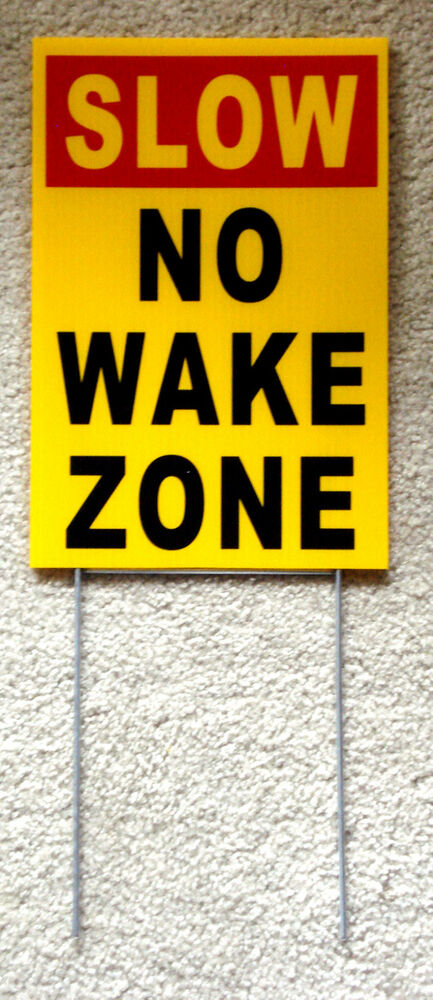 Convert 1.50 m/s to mph.
3.36 mi/hr
5
Kinematic #1
a) How fast is the boat moving after accelerating for 5.00 seconds? (show chosen formula and work)
13. 5 m/s
6
Kinematic #2
b) How far did the boat travel during that time?
37.5 m
7
Does all this make sense?
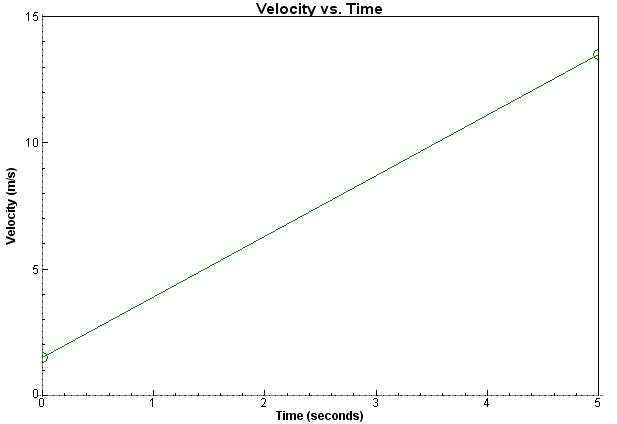 13.5 m/s
Constant slope
1.5 m/s
Total displacement = 7.50 + 30 = 37.5 m = Total AREA under the line.
8
Common Problems Students Have
I don’t know which equation to choose!Read the problem for the givens.
9
Kinematic #3
Example: You are driving through town at 12.0 m/s when suddenly a ball rolls out in front of your car. You apply the brakes and begin decelerating at 3.50 m/s2.
Q: How far do you travel before coming to a complete stop?
TIME
What variable is missing in this problem?
x =
20.6 m
10
Kinematics for the VERTICAL (y) Direction
All 3 kinematics can be used to analyze one dimensional motion in either the x-direction OR the y-direction.
11
Example 1
A pitcher throws a fastball with a velocity of 43.5 m/s. It is determined that during the windup and delivery the ball covers a displacement of 2.50 meters. This is from the point behind the body to the point of release. Calculate the acceleration during his throwing motion.
What equation should be used?
Which variable is NOT given and
NOT asked for?
378 m/s2
TIME
12
Example 2
How long (how much time) does it take a car at rest (initial velocity is 0) to cross a 35.0 m intersection after the light turns green, if the acceleration of the car is a constant 2.00 m/s2?
What equation should be used?
Which variable is NOT given and
NOT asked for?
13
Example 3
A car accelerates from 12.5 m/s to 25 m/s in 6.0 seconds. What was the acceleration?
DISPLACEMENT
Which variable is NOT given and
NOT asked for?
x
14
Example 4
A stone is dropped from the top of a cliff. It is observed to hit the ground 5.78 s later. How high is the cliff?
Fina Velocity
Which variable is NOT given and
NOT asked for?
Falling in negative direction
15
P1H Hw/Cw Assignment
Chapter 2 Questions and Problems:
2.27, 29, 30, 63, 71.
Ch-2
First problem is #27
Also: Vocabulary for Chapter 2 and Chapter 3.
16